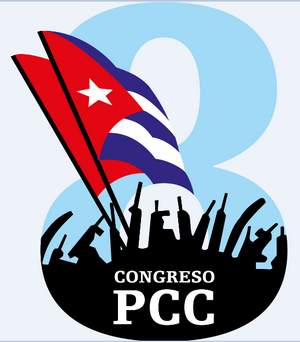 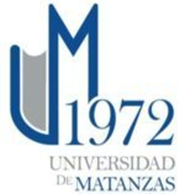 ASUNTOS EN LOS CUÁLES CENTRAR EL ANÁLISIS
¿Por qué este congreso ha sido definido como “El Congreso de la continuidad histórica de la Revolución Cubana.”?
Marcha del proceso de Actualización del Modelo Económico y Social Cubano de Desarrollo Socialista. Principales logros y deficiencias.
Complejidades del contexto nacional e internacional que han caracterizado estos últimos años, en particular  el conjunto de problemas estructurales acumulados de la economía, el recrudecimiento del bloqueo económico, comercial y financiero del gobierno de los Estados Unidos, los eventos meteorológicos y el impacto de la  Covid-19.
Necesidad de implantar el Ordenamiento Monetario bajo difíciles condiciones
Centrar el debate acerca de la expresión de estas complejidades en la Universidad de Matanzas, especialmente en el colectivo en el cual se realiza el análisis propiciando que de manera franca se expresen las preocupaciones y se sugieran proposiciones para la solución de los problemas.
Aportes principales de la universidad de Matanzas y en especial del colectivo donde se realiza el análisis en la esfera de la ciencia y el desarrollo de la tecnología y la innovación con énfasis en las propuestas para maximizar el empleo de sus capacidades para multiplicar los resultados.
¿Qué hacer desde la Universidad para consolidar su papel y fortalecer sus relaciones con las entidades de la producción, los servicios e instituciones armadas?
Logros y deficiencias en la Política de Cuadros y el reto que significa el traspaso paulatino y ordenado a las nuevas generaciones de las más importantes responsabilidades del país.
Principales cualidades que deben caracterizar a un cuadro en las condiciones específicas de nuestro país y de la Universidad, incluyendo la alta responsabilidad que en el caso de este centro de altos estudios corresponde al claustro de profesores; aspectos positivos y negativos que se manifiestan en la Universidad, en particular en el colectivo donde se realiza el análisis y propuestas para su solución.
Valoración del estado de la labor política e ideológica diferenciada en la Universidad, significando el papel de los cuadros y el claustro de profesores, en particular los Profesores Principales de Año y los Profesores Guías en su fortalecimiento. Fortalezas y debilidades del colectivo donde se realiza el análisis y propuestas de acciones para perfeccionar esta labor esencial, sobre todo con los cuadros y profesores jóvenes y con el estudiantado.
ALGUNAS INTERROGANTES PARA EL DEBATE
¿Qué impacto tienen el Universidad las campañas de subversión e intoxicación ideológica promovidas por agencias y entidades de los Estados Unidos y qué acciones se hacen o se pudieran hacer para enfrentarlas?
¿Se comprende plenamente en la Universidad, en particular entre los estudiantes que el Bloqueo Económico, Comercial y Financiero es el principal obstáculo para el desarrollo del país?
¿Existen prejuicios y discriminaciones en la Universidad? 
¿Qué propuestas se pueden hacer para mejorar la proporción de negros y mulatos entre nuestros estudiantes?
¿Qué acciones se realizan en el colectivo para lograr por sus integrantes y en particular por el estudiantado la apropiación, conocimiento e incorporación a su conducta de lo más avanzado del pensamiento revolucionario cubano y universal, el ideario martiano, el Marxismo Leninismo, el legado de Fidel; y las enseñanzas de Raúl?
¿Qué acciones se desarrollan en el colectivo en función de la historia patria?
¿En qué estado se encuentra y cómo fortalecer en la universidad el uso respetuoso de los símbolos nacionales?
ALGUNAS INTERROGANTES PARA EL DEBATE
¿Qué más se puede hacer por nuestros profesores e investigadores en función de la vida espiritual de la Universidad y del país en general?
¿Se manifiestan en la Universidad fenómenos que pudieran ser considerados amenaza a la Seguridad Nacional tales como corrupción, delitos, ilegalidades, drogadicción? ¿Qué hacer para prevenirlos y de ser necesario enfrentarlos?
¿Cómo fortalecer el activismo revolucionario en las redes sociales digitales en la Universidad?
¿Qué mas hacer desde cada carrera y en el ámbito universitario en general en función de la formación de valores, especialmente en el estudiantado?
¿Qué acciones adicionales pudieran desarrollarse desde el ámbito universitario para contribuir a la reducción de la emigración de los graduados de la Universidad de Matanzas?
¿Cómo contribuir con mayor eficacia al cumplimiento de la política comunicacional del Estado y el Gobierno?
TODAS LA FACULTADES Y DEPARTAMENTOS DOCENTES DEBERÁN ACTUALIZAR LOS PLANES DE ESTUDIO CON LOS APORTES REALIZADOS POR EL VIII CONGRESO DEL PARTIDO Y LOS ELEMENTOS DERIVADOS DEL PROCESO DE ANÁLISIS EN LA UNIVERSIDAD.